statistics
the biweekly breakfast digestive for budding economists
Not so long ago
“There were a bunch of budding economists...
Not so long ago
whose watches jumped from 8:59 to 9:05 and hence they couldn’t read the time of 9:00…
Not so long ago
who skills in integration would roll Newton and Leibniz in their graves…
Not so long ago
who were expert in nodding, yawning, …
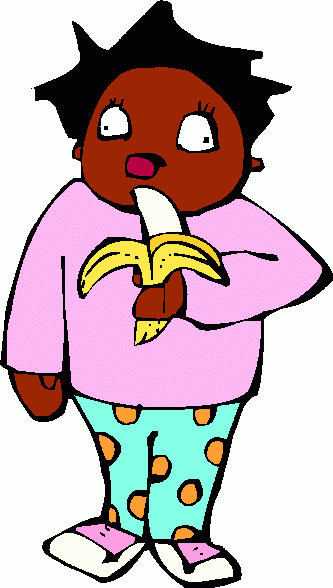 Not so long ago
visited twice a week to Room 205 for some gyan… and inside…
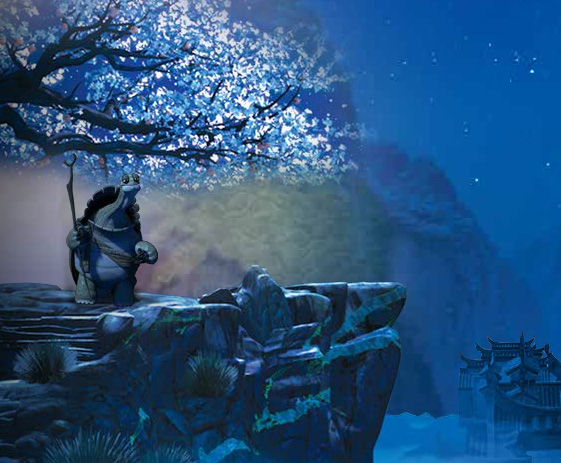 The Master said
I stand here under a gold tree, which give you gold pellets twice a week, Tue and Thu
Historically, the number of gold pellets on the two days look like this
The holy scriptures(dATA COLLECTION)
So what do our budding economists think?
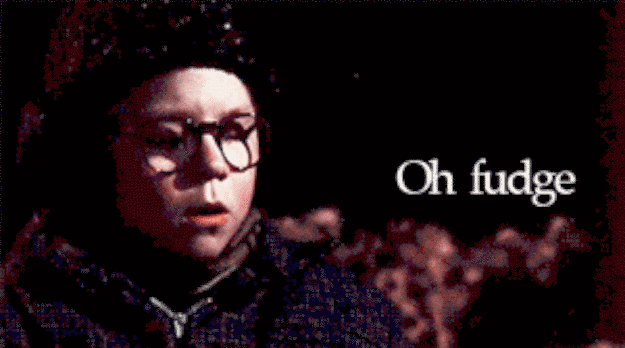 On a serious note
What is the probability of getting more than 5 gold pellets on either day?
   P(X > 5)

Which day is usually the more high gold giving day? 
   E(X)

Which day had more of risk?
   Var(X)
Oogway hints, “X>2 on thu”
P(X|X > 2), conditional probability
E(X|X > 2), conditional expectation
Oogway hints, “a garden of gold exists in STATSVILLE”
How many gold pellets will the different trees give?
   Joint distribution functions: P(X1, X2, X3, …., Xn)

What is the average gold from this forest?
   E(X1 + X2 + X3 + …. + Xn)

How will the distribution of gold from all trees look 
   like?
   P(X1 + X2+ X3 + ….+ Xn)
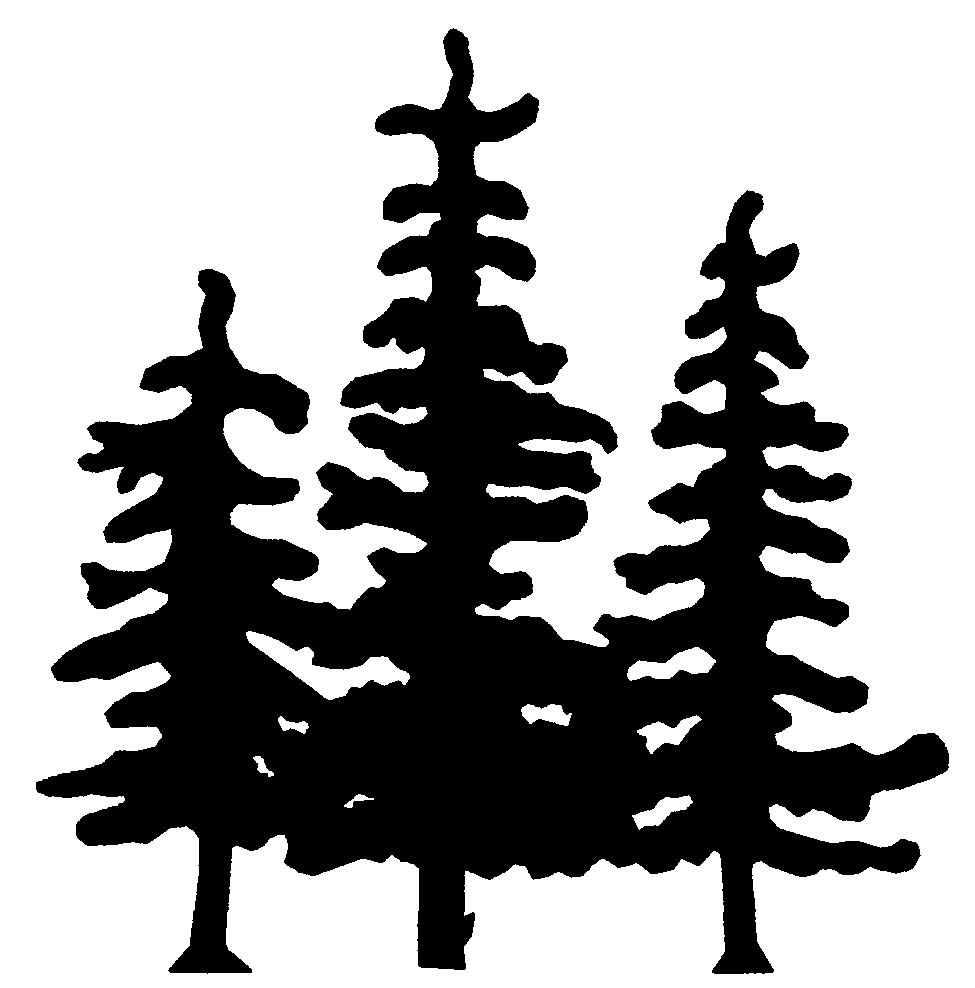 Summary
Data collection helps us see patterns
With the help of probability we can derive information from these patterns
We can make reliable statements about the population

But what if we can not get the entire collection of data but only some bits of data, samples?
How do we then do confident analysis and make sweeping statements?
Is little knowledge a dangerous thing? (In next test, yes it is!)

To learn more, meet me next Thursday at 9 am.